第一章
第二节    极    限
一．数列极限
（一） 数列极限的有关概念
（二）收敛数列的性质
（三 ）极限存在准则
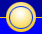 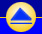 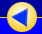 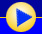 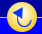 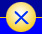 机动   目录   上页   下页   返回   结束
（一 ）数列极限的有关概念
1.引例
设有半径为 r 的圆 ,
用其内接正 n 边形的面积
逼近圆面积 S .
如图所示 , 可知
当 n 无限增大时,
无限逼近 S
数学语言描述:
总有
当 n > N 时,
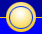 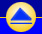 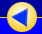 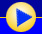 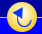 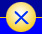 刘徽   目录   上页   下页   返回   结束
[Speaker Notes: 运行时点击 “刘徽割圆术” , 或刘徽按钮 , 可放映刘徽简介]
定义1
记作
自变量取正整数的函数称为数列,
或
称为通项(一般项) .
若数列
及常数 a 有下列关系 :
总有
当 n > N 时,
记作
则称该数列
的极限为 a ,
或
此时也称数列收敛 , 否则称数列发散 .
几何解释 :
即
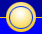 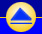 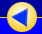 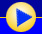 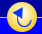 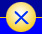 机动   目录   上页   下页   返回   结束
例如,
收   敛
发   散
趋势不定
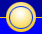 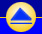 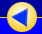 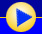 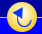 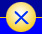 机动   目录   上页   下页   返回   结束
证明数列
例35. 已知
的极限为1.
证:
只要
欲使
即
则当
因此 ,  取
时, 就有
故
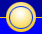 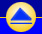 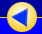 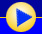 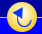 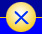 机动   目录   上页   下页   返回   结束
例36
证
欲使
即
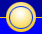 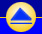 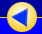 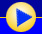 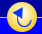 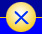 机动   目录   上页   下页   返回   结束
证明等比数列
例37. 设
的极限为 0 .
证:
欲使
只要
即
亦即
就有
因此 , 取
, 则当 n > N 时,
故
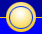 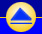 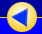 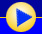 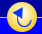 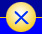 机动   目录   上页   下页   返回   结束
练习  已知
证明
证:
欲使
只要
即
取
则当
时, 就有
故
也可由
说明:
N 与   有关, 但不唯一.
取
不一定取最小的 N .
故也可取
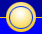 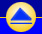 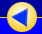 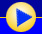 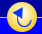 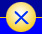 机动   目录   上页   下页   返回   结束
满足的不等式
（二）收敛数列的性质
定理1    收敛数列的极限唯一.
及
且
假设
证: 用反证法.
取
因
故存在 N1 ,
使当 n > N1 时,
从而
同理, 因
使当 n > N2 时, 有
故存在 N2 ,
从而
则当 n > N 时,
矛盾.
故假设不真 !
因此收敛数列的极限必唯一.
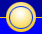 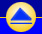 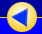 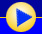 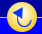 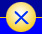 机动   目录   上页   下页   返回   结束
定理2    收敛数列一定有界.
证:  设
时,
有
则
当
取
从而有
取
则有
由此证明收敛数列必有界.
例如,
说明:  此性质反过来不一定成立 .
数列
虽有界但不收敛 .
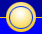 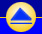 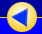 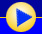 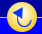 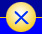 机动   目录   上页   下页   返回   结束
定理3    收敛数列的保号性.
若
且
时, 有
取
证:
对 a > 0 ,
推论:
若数列从某项起
(用反证法证明)
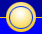 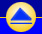 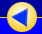 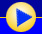 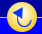 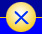 机动   目录   上页   下页   返回   结束
（三）极限存在准则(P44)
1.  夹逼准则 (准则1)
证:
由条件 (2) ,
当
当
时,
时,
令
则当
时,  有
由条件 (1)
即
故
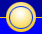 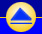 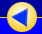 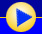 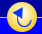 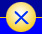 机动   目录   上页   下页   返回   结束
例55. 证明
由
证: 利用夹逼准则 .
且
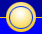 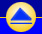 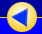 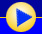 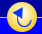 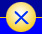 机动   目录   上页   下页   返回   结束
例56. 求极限
P45. 错误更正
证
设
由于b>a>0,因此，有
又因为
因此有
于是由利用夹逼准则，得
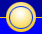 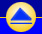 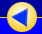 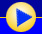 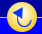 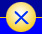 机动   目录   上页   下页   返回   结束
习作题
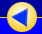 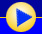 2. 单调有界数列必有极限 ( 准则2 )（P45）
( 证明略 )
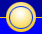 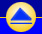 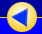 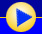 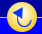 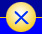 机动   目录   上页   下页   返回   结束
<
(3)求极限
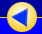 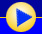 (3)求极限
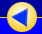 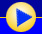 <
(3)求极限
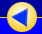 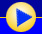 公式推导.      设
证明数列
极限存在 .
证: 利用二项式公式 , 有
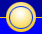 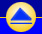 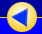 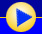 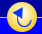 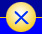 机动   目录   上页   下页   返回   结束
大
大
正
比较可知
又
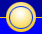 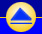 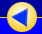 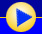 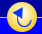 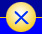 机动   目录   上页   下页   返回   结束
又
根据准则 2 可知数列
有极限 .
记此极限为 e ,
即
e 为无理数 , 其值为
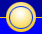 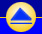 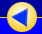 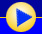 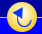 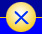 原题   目录   上页   下页   返回   结束
[Speaker Notes: 若不讲“柯西准则”, 则点击“内容小结”按钮, 继续其它内容]
解
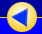 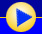 例60.  设某药物一次静脉注射后，瞬时血药浓度的消除速率与该瞬时血药浓度成正比，比例系数为r.一次静脉注射后，药物立刻在体内达到平衡的血药浓度为M0(这时t=0) ,求经过时间T后，血药的浓度M(t).
解：  因为血药在体内的消除过程是连续进行的,
每一时刻血药的浓度及其变化的速率不相同.为此
将时间段[0, T]分为n等份,每段时间为
各分点为
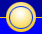 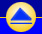 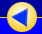 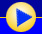 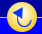 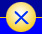 机动   目录   上页   下页   返回   结束
尽管不同时刻体内的血药浓度不同,浓度的消除速率也不同.但是,当n很大时,时间间隔(T/n)很短,在这个很短的时间间隔内,血药浓度的变化不大,可以用“不变的”速率来代替“变化”的速率，即在这个很短的时间间隔内，可以把血药消除的速率看成常量，它与这个时间间隔开始时的血药浓度成正比。
于是第一小段时间间隔内消除的血药浓度为
剩余的血药浓度为
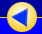 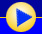 第二小段时间间隔内消除的血药浓度为
剩余的血药浓度为
第三小段时间间隔内消除的血药浓度为
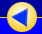 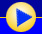 剩余的血药浓度为
依次类推，便得n个时间间隔末剩余的血药浓度为
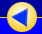 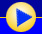 内容小结
1. 数列极限的 “  – N ” 定义及应用
2. 收敛数列的性质:
唯一性 ;  有界性 ;  保号性;
任一子数列收敛于同一极限
3. 极限存在准则:
夹逼准则 ;  单调有界准则 .
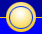 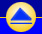 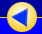 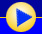 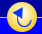 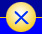 机动   目录   上页   下页   返回   结束
思考与练习
1. 如何判断极限不存在?
方法1. 找一个趋于∞的子数列;
方法2. 找两个收敛于不同极限的子数列.
2. 已知
, 求
时,
下述作法是否正确?  说明理由.
设
由递推式两边取极限得
此处
不对!
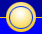 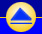 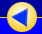 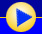 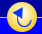 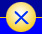 机动   目录   上页   下页   返回   结束